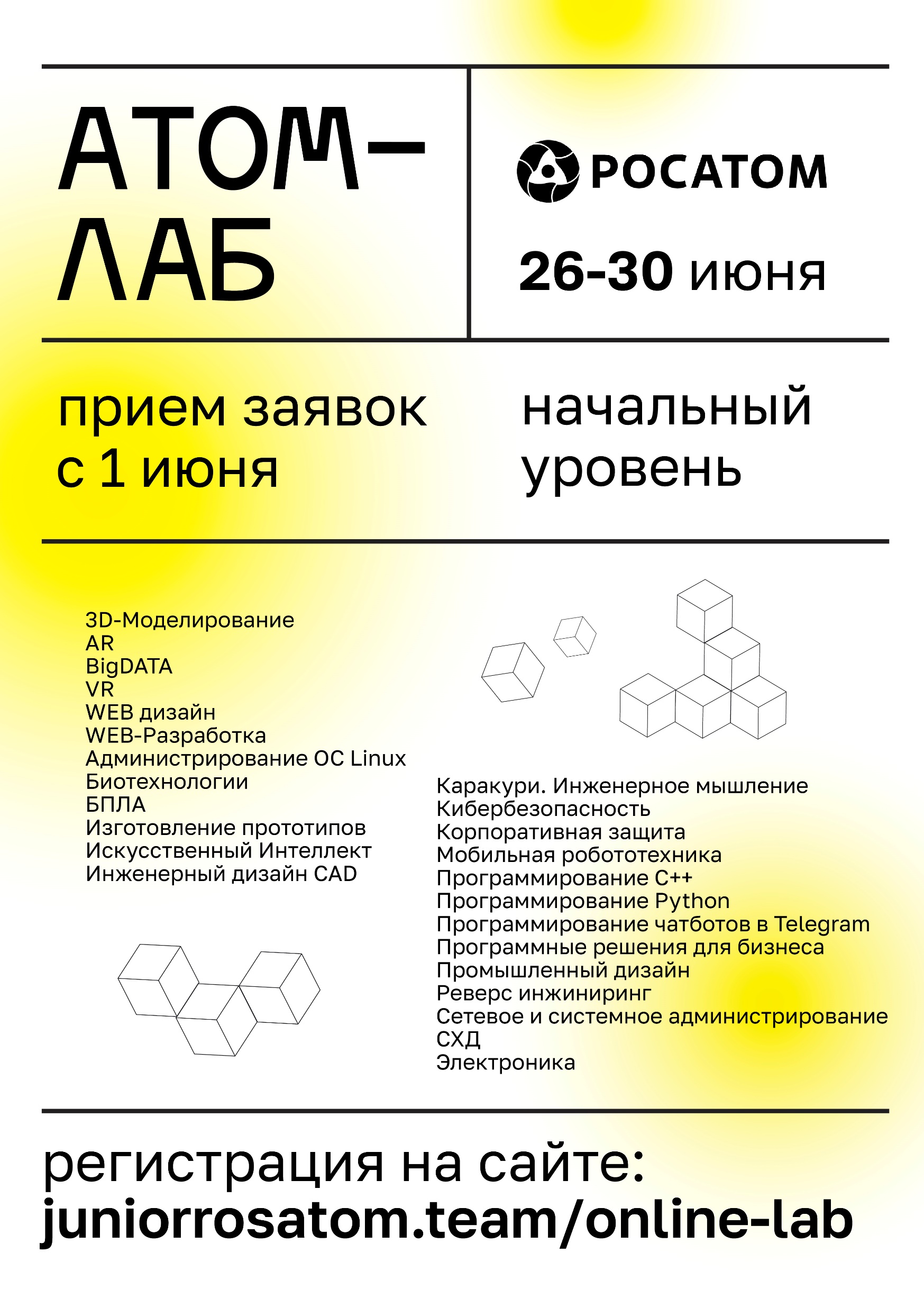 [Speaker Notes: Ссылка на материалы - https://disk.yandex.ru/d/02vEwlQ6LmdsRw]
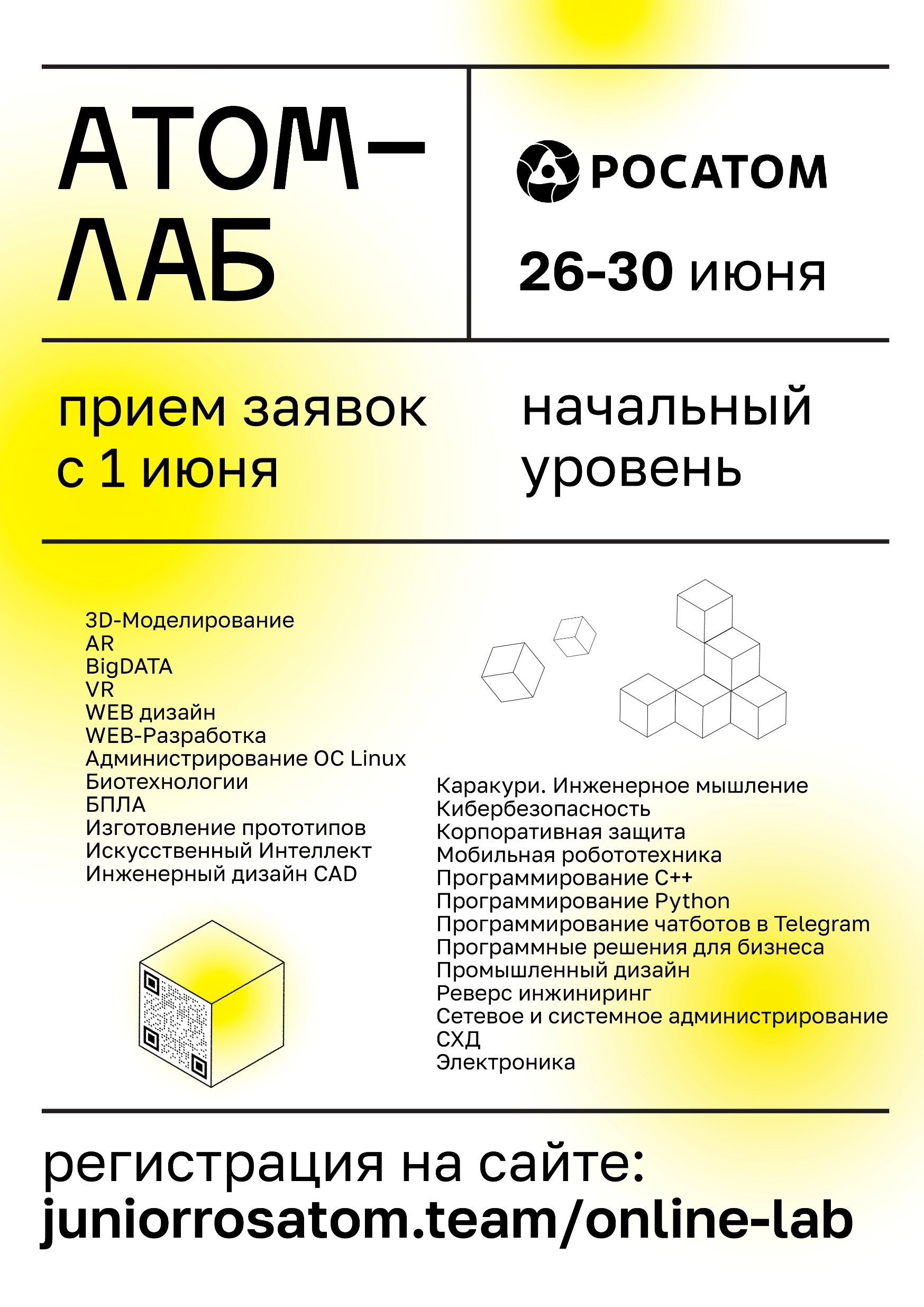 [Speaker Notes: Ссылка на материалы - https://disk.yandex.ru/d/02vEwlQ6LmdsRw]
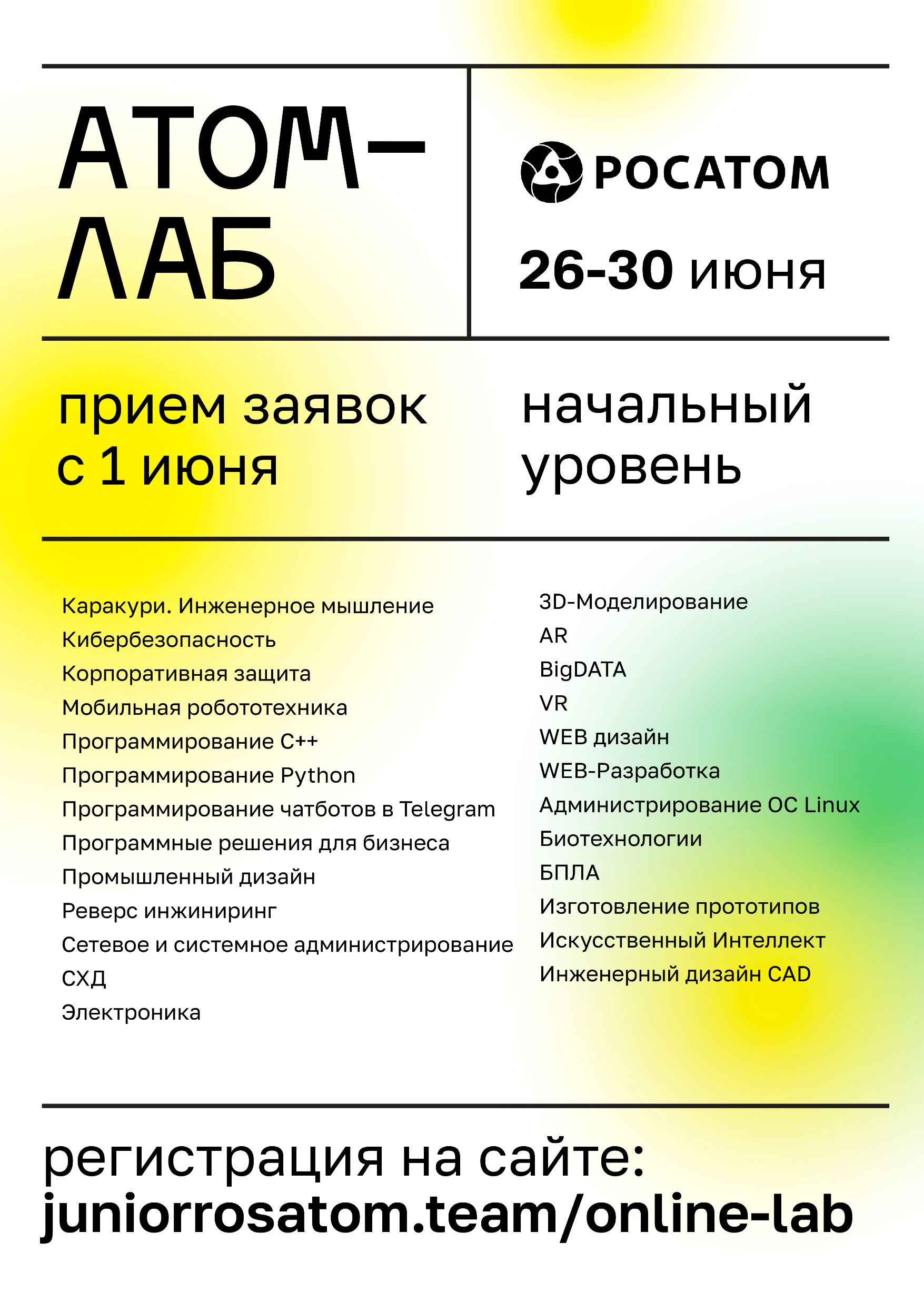 [Speaker Notes: Ссылка на материалы - https://disk.yandex.ru/d/02vEwlQ6LmdsRw]
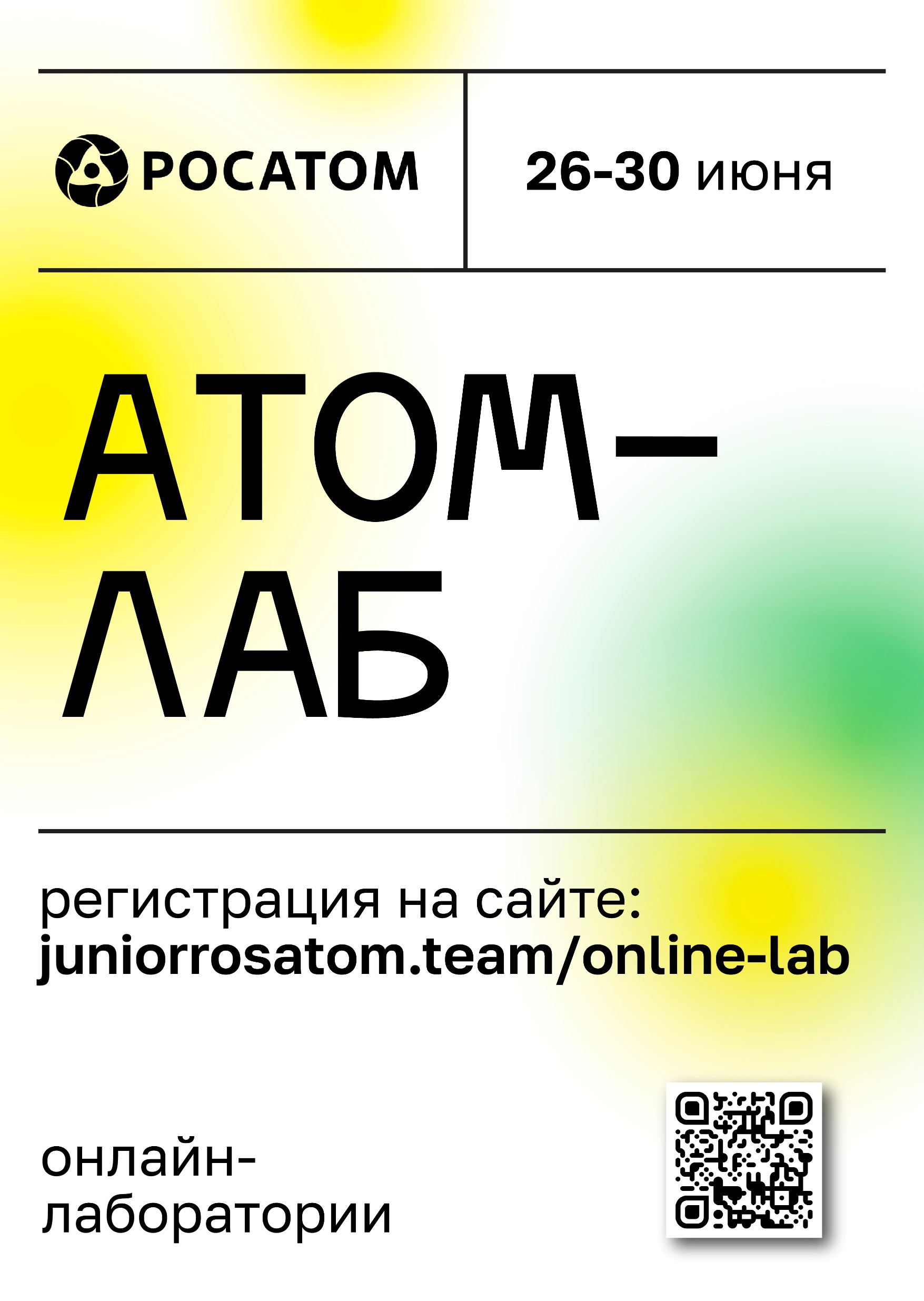 [Speaker Notes: Ссылка на материалы - https://disk.yandex.ru/d/02vEwlQ6LmdsRw]
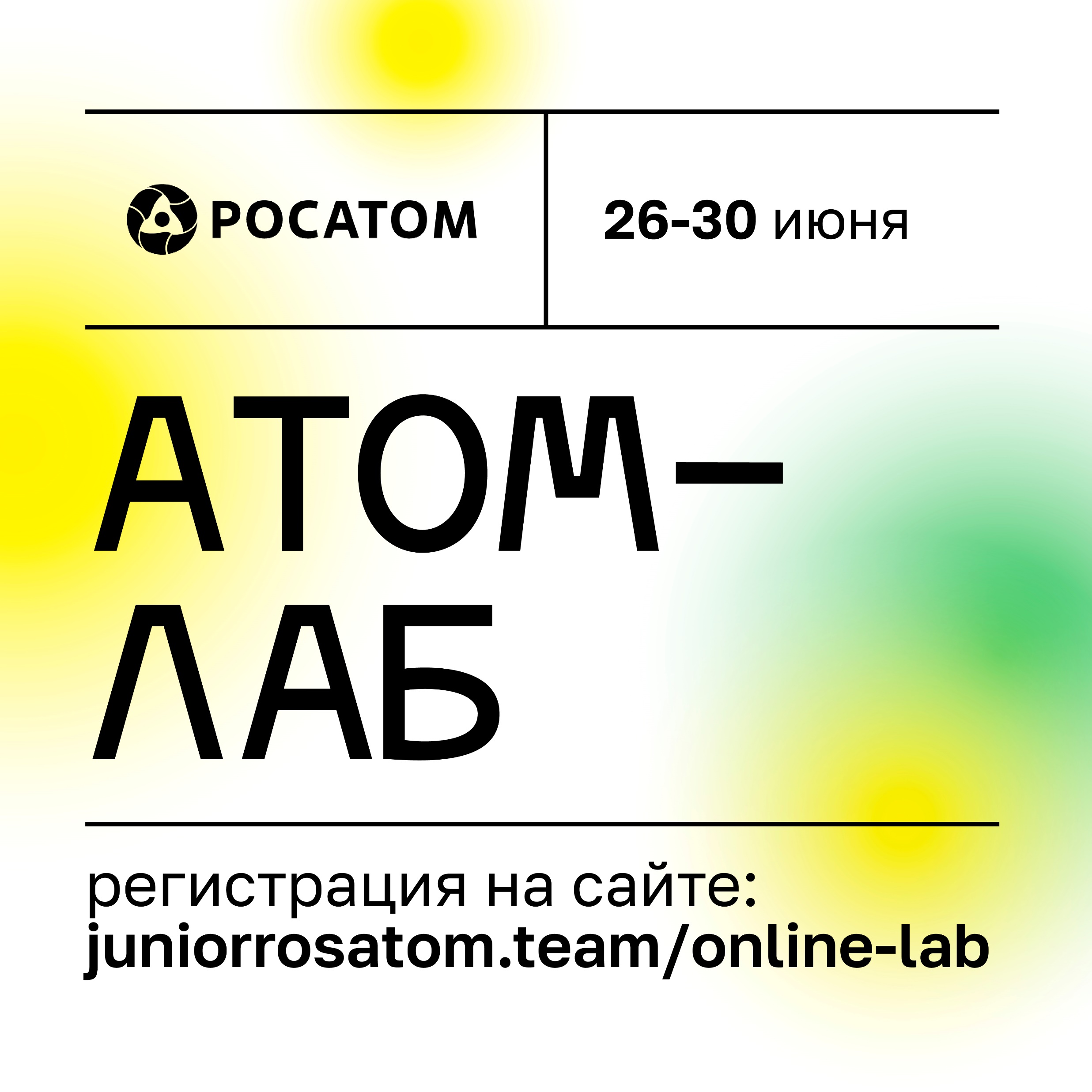 [Speaker Notes: Ссылка на материалы - https://disk.yandex.ru/d/02vEwlQ6LmdsRw]
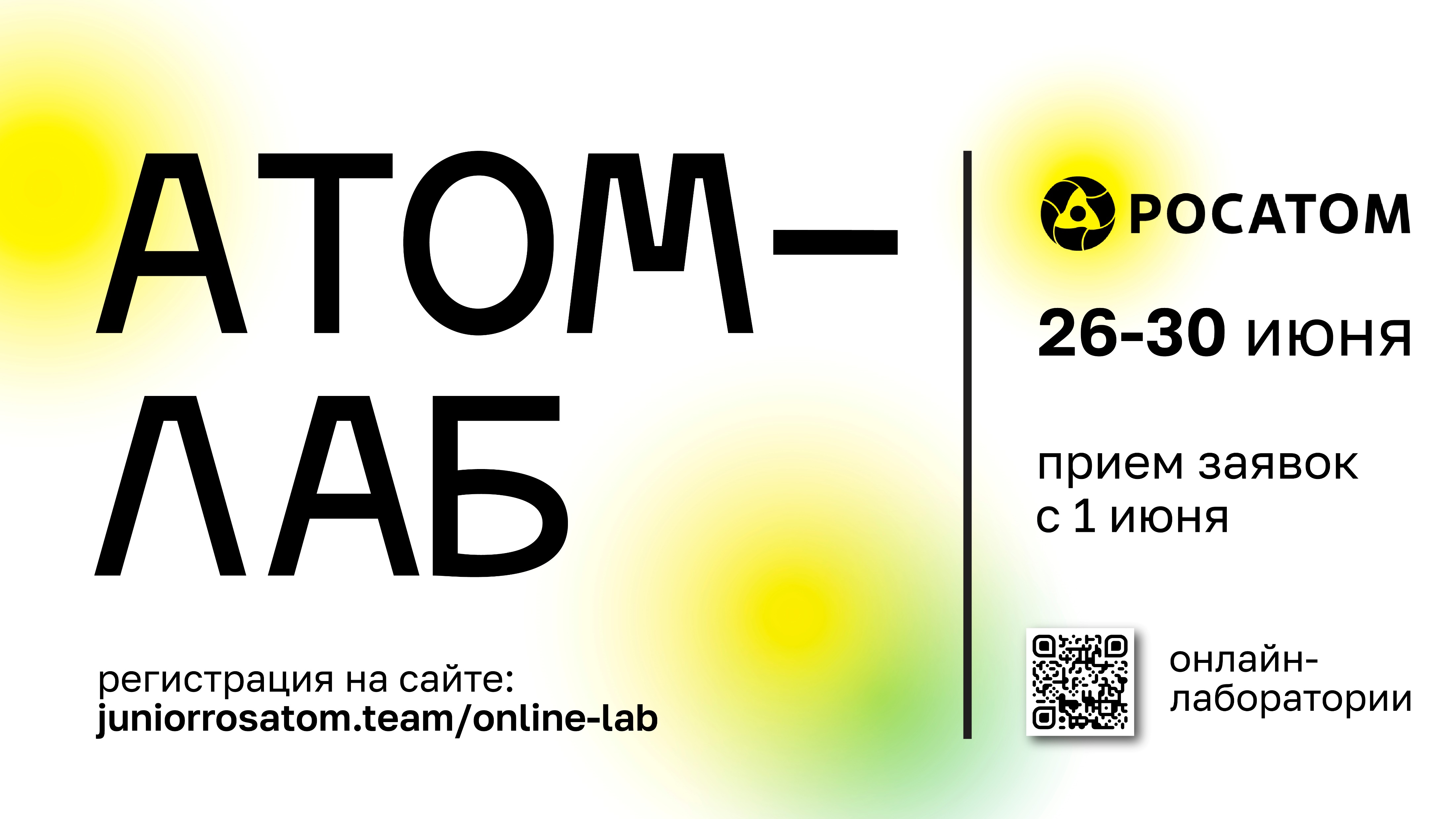 [Speaker Notes: Ссылка на материалы - https://disk.yandex.ru/d/02vEwlQ6LmdsRw]
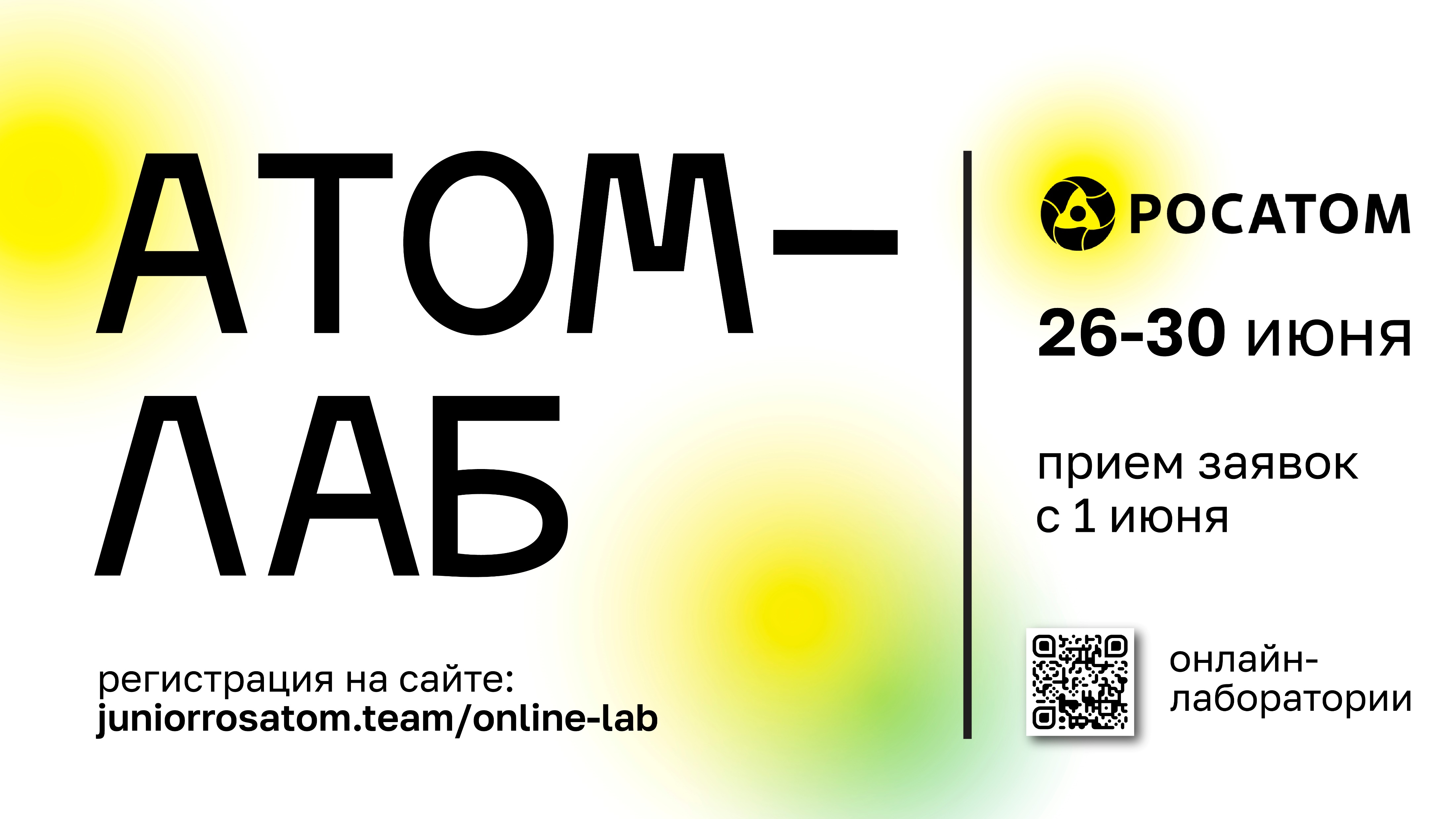 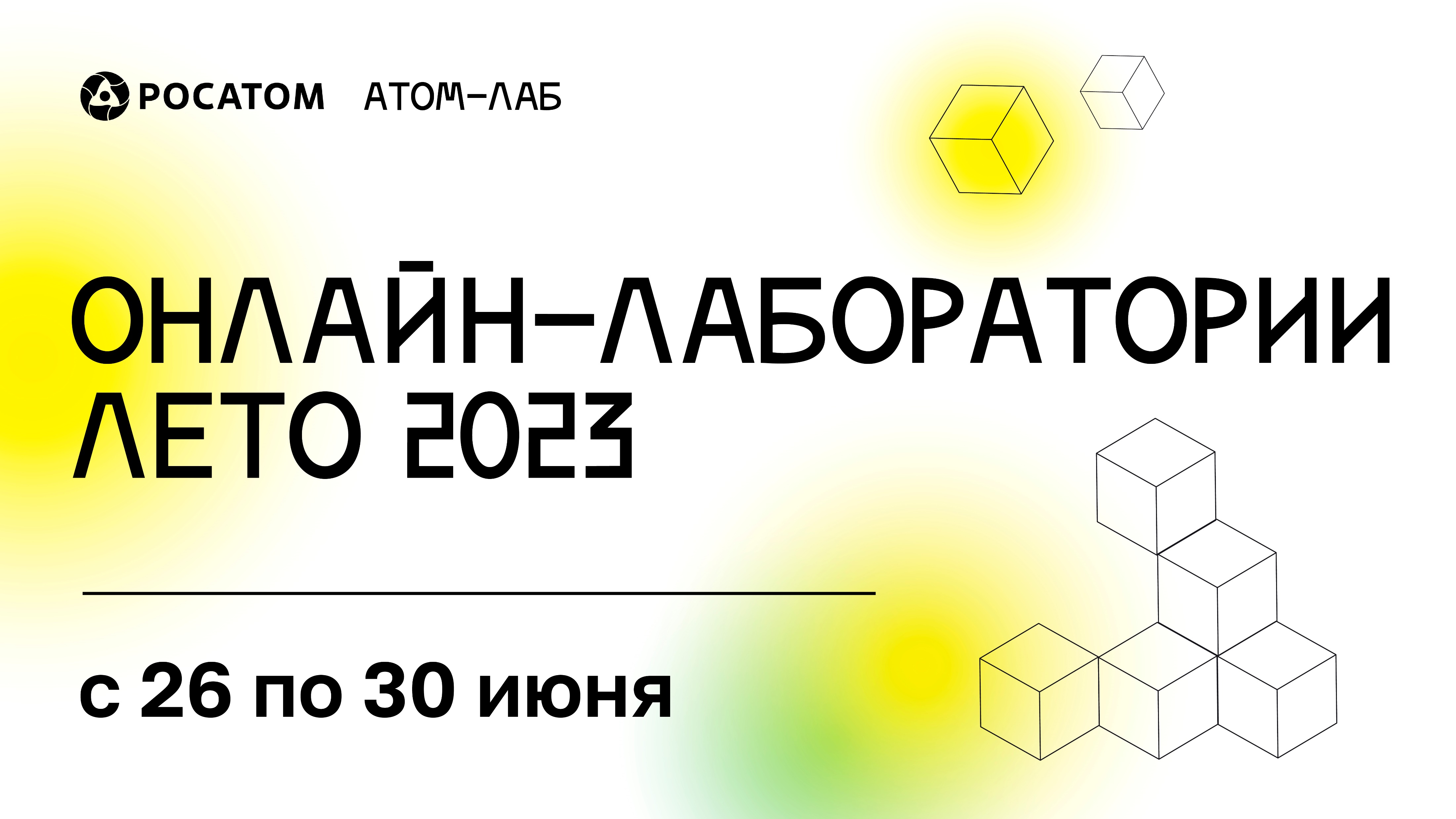 [Speaker Notes: Ссылка на материалы - https://disk.yandex.ru/d/02vEwlQ6LmdsRw]
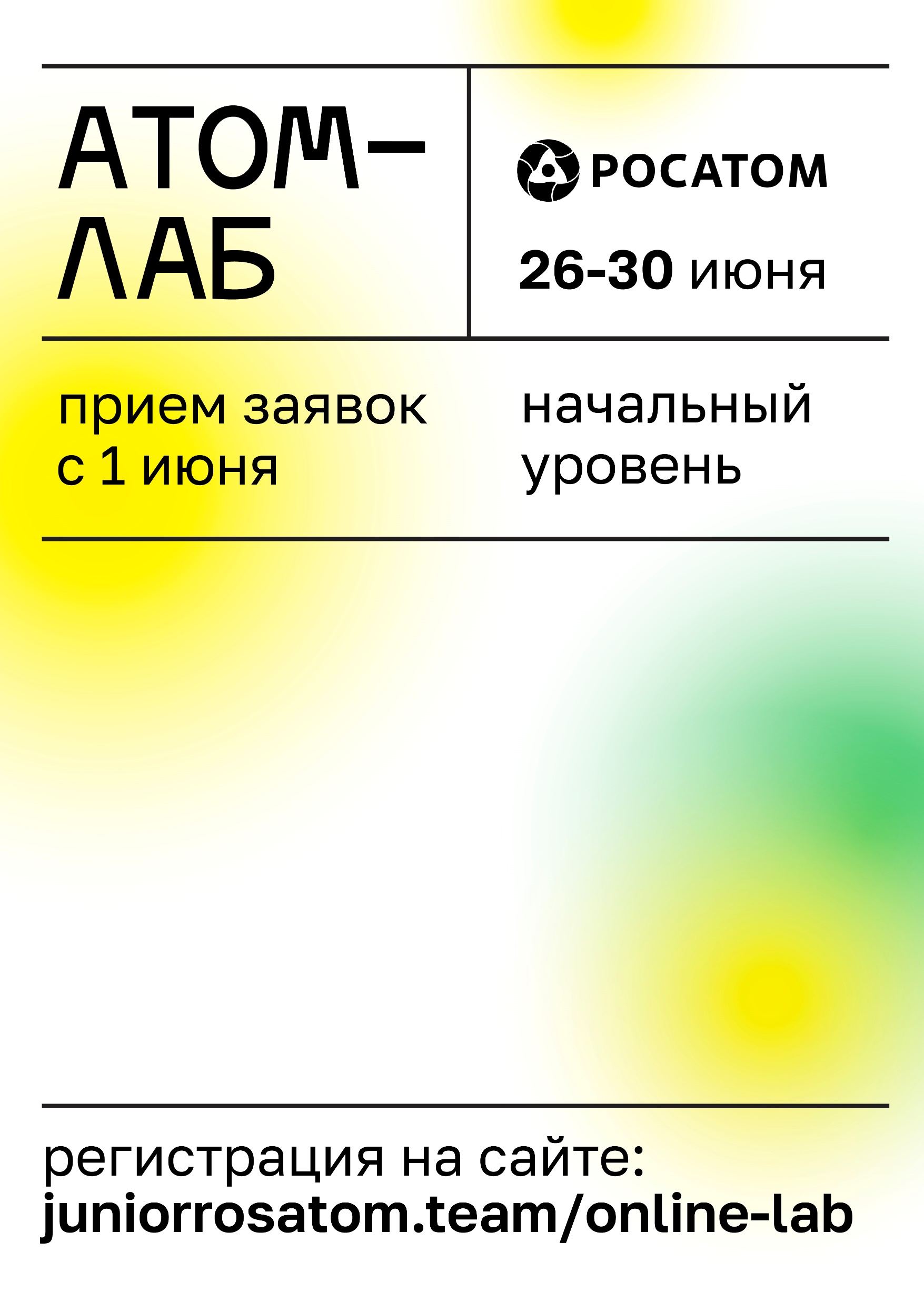 [Speaker Notes: Ссылка на материалы - https://disk.yandex.ru/d/02vEwlQ6LmdsRw]